Тріасовий період
Підготувала:
учениця 11-А класу
Вепрук Анастасія
Тріасовий період (тріас) — перший геологічний період мезозойської ери. Настав 251 мільйон років тому і закінчився 199 мільйонів років тому. Тривав, таким чином, близько 52 мільйонів років.
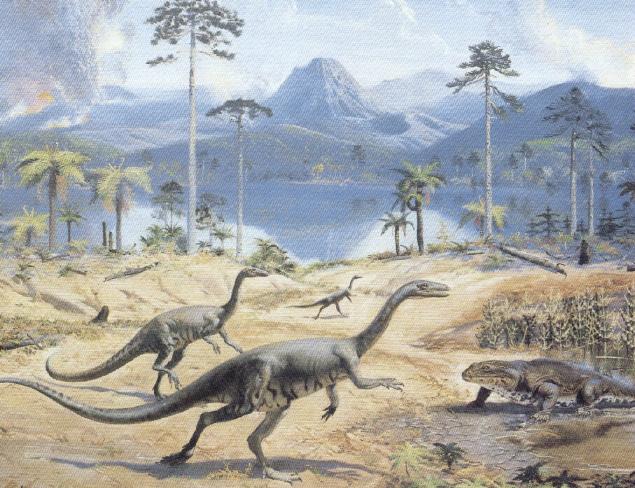 Його кліматичні умови нагадували пермський; продовжувала існувати Пангея, яка простягалась від північного до південного полюсів.
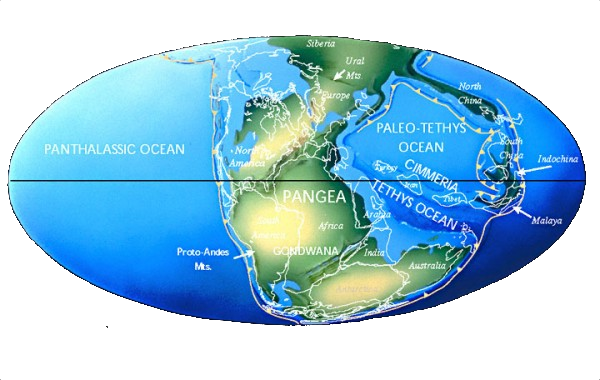 У морях з’являються коралові поліпи, за будовою близькі до сучасних, та морські їжаки; тривало зростання різноманітності хрящових і кісткових риб; останні заселили, крім прісних, і солоні водойми. Наприкінці тріасового періоду майже повністю вимерли первинні земноводні; з цього періоду вже відомі всі сучасні ряди комах і кілька викопних.
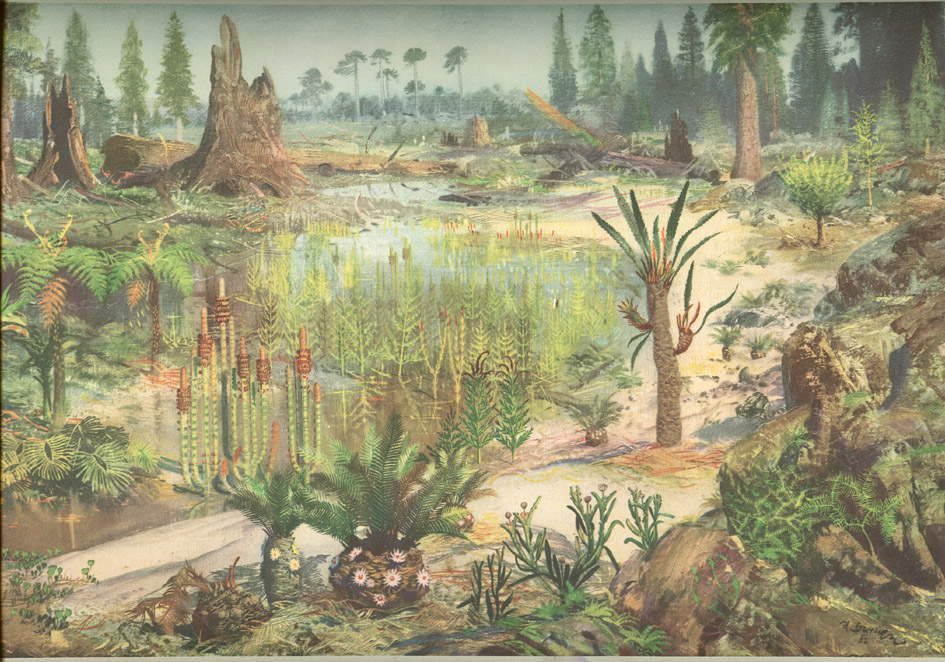 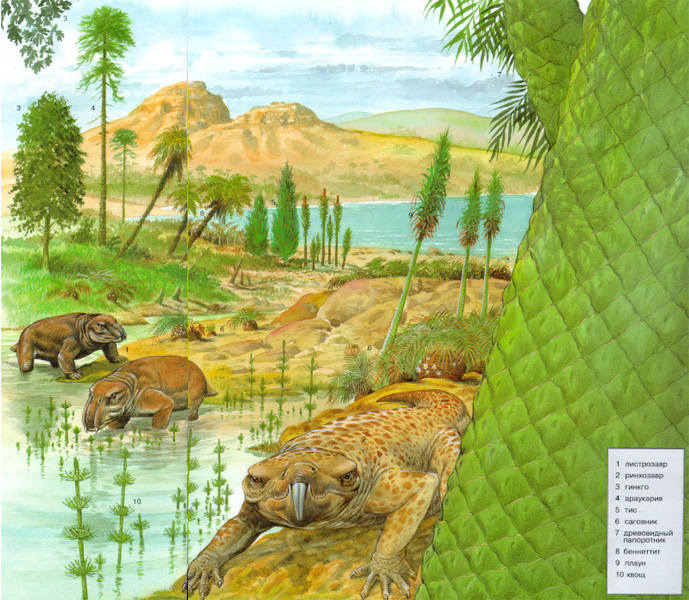 Виникло два ряди наземних плазунів, відомих під загальною назвою динозаври. Це були тварини середніх і великих (від 1 до 300 м завдовжки) розмірів. Вони мешкали на суходолі, пересуваючись на чотирьох або двох задніх кінцівках.
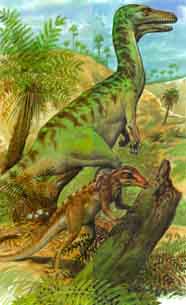 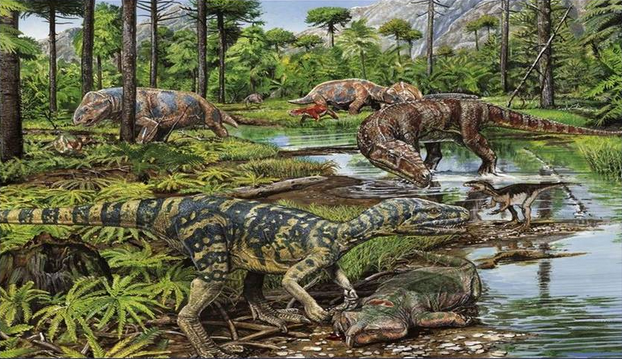 Із середини тріасового періоду відомі крокодили, які, на відміну від сучасних, були дуже рухливими наземними хижаками з видовженими, пристосованими до бігу кінцівками.
Від незначних за розмірами комахоїдних звірозубих у другій половині періоду виникли перші ссавці. Це були невеличкі (5-15 см завдовжки), вкриті шерстю звірки, що зовні нагадували сучасних землерийок і живились комахами. Невідомо, чи вони народжували живих малят, чи були яйцекладними, як сучасні першозвірі.
У тріасовий період всередині материків було жарко і сухо. Там розкинулися великі незначні пустелі, де було дуже мало рослин.
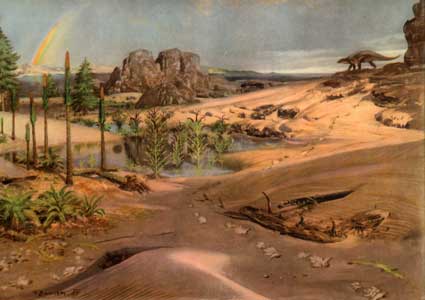 Однак поблизу узбережжя траплялися родючі ділянки землі, багаті всілякою рослинністю.
Тріасовий період закінчився біоценотичною кризою, спричиненою розпадом Пангеї на кілька менших континентів і пов’язаним із цим загальним потеплінням клімату, що супроводжувалось вимиранням багатьох груп.
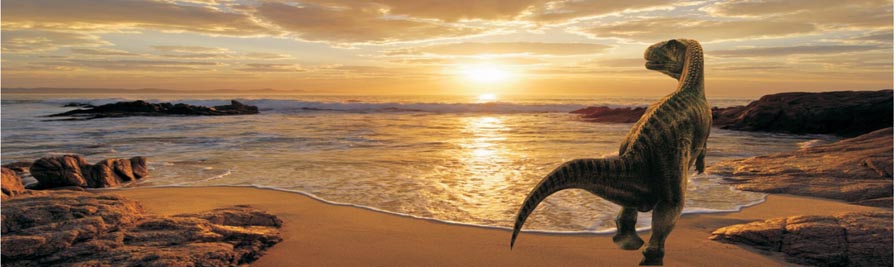